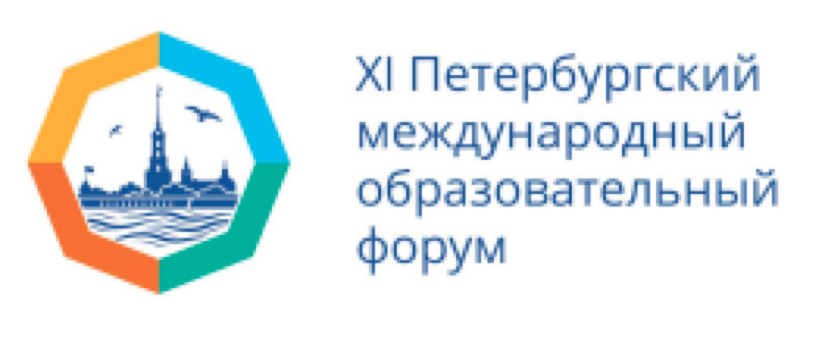 Педагогическая сессия
«ПРОЕКТИРУЯ КАРЬЕРУ»
Кейс 5: Цифровая трансформация профессиональных качеств современного педагога
Модератор: Анастасия Петровна Мельниченко, методист ГБУ ДППО ЦПКС «Информационно-методический центр» Красногвардейского района Санкт‑Петербурга, заместитель директора по ВР ГБОУ гимназия №405
Вопрос 1. Понятие цифровые технологии
Считаете ли Вы верным суждение "Понятие "цифровые технологии" является синонимом понятия "Информационные технологии"?
Считаете ли Вы верным суждение "Понятие "цифровые технологии" является синонимом понятия "информационные и коммуникационные технологии"?
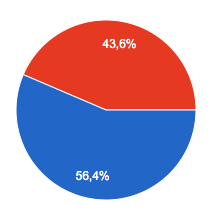 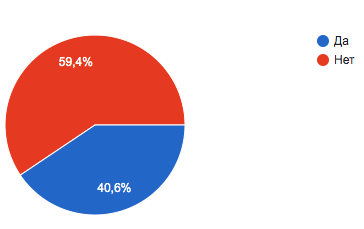 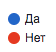 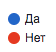 Вопрос 2. Опыт использования цифровых технологий
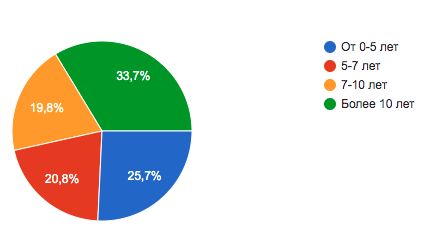 Вопрос 3. Развитие навыков и компетенций
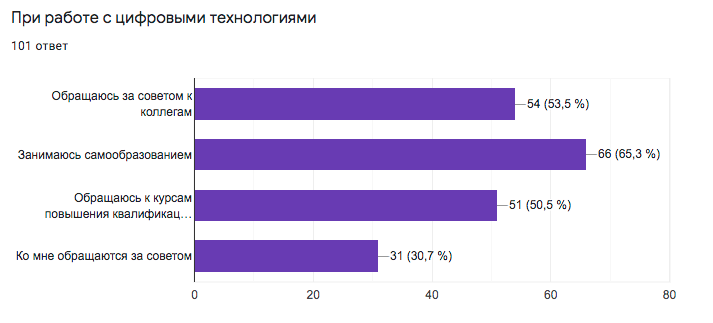 Заметили ли Вы изменения в процессе использования цифровых технологий в той или иной части профессиональной деятельности. Вам стало легче: 
Готовить материал для подготовки к занятиям 
Проводить сами занятия
Готовить материал для дополнительного изучения учащимися 
Осуществлять промежуточную и итоговую проверку знаний
Осуществлять взаимодействие с коллегами
Осуществлять взаимодействие с учащимися и их родителями
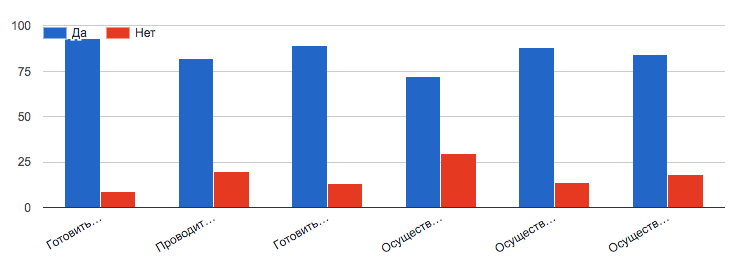 Вопрос 4 Взаимоотношения с участниками образовательного процесса
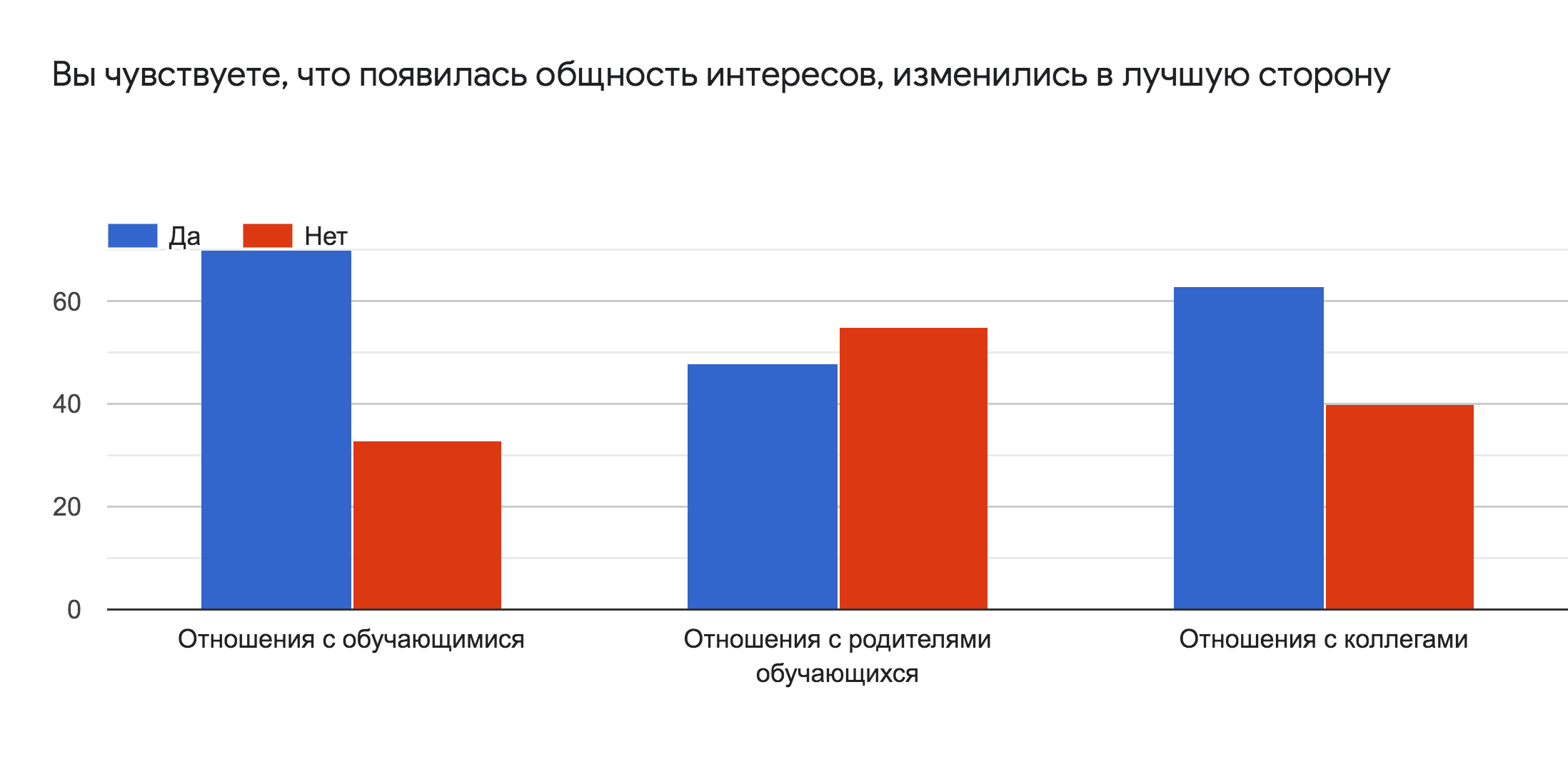 Вопрос 5 Удовлетворение при использовании цифровых технологий
Испытываете ли Вы стремление развивать свою компетенцию в области использования цифровых технологий в профессиональной деятельности?
Как Вы оцените своё удовлетворение от использования цифровых технологий в своей профессиональной деятельности?
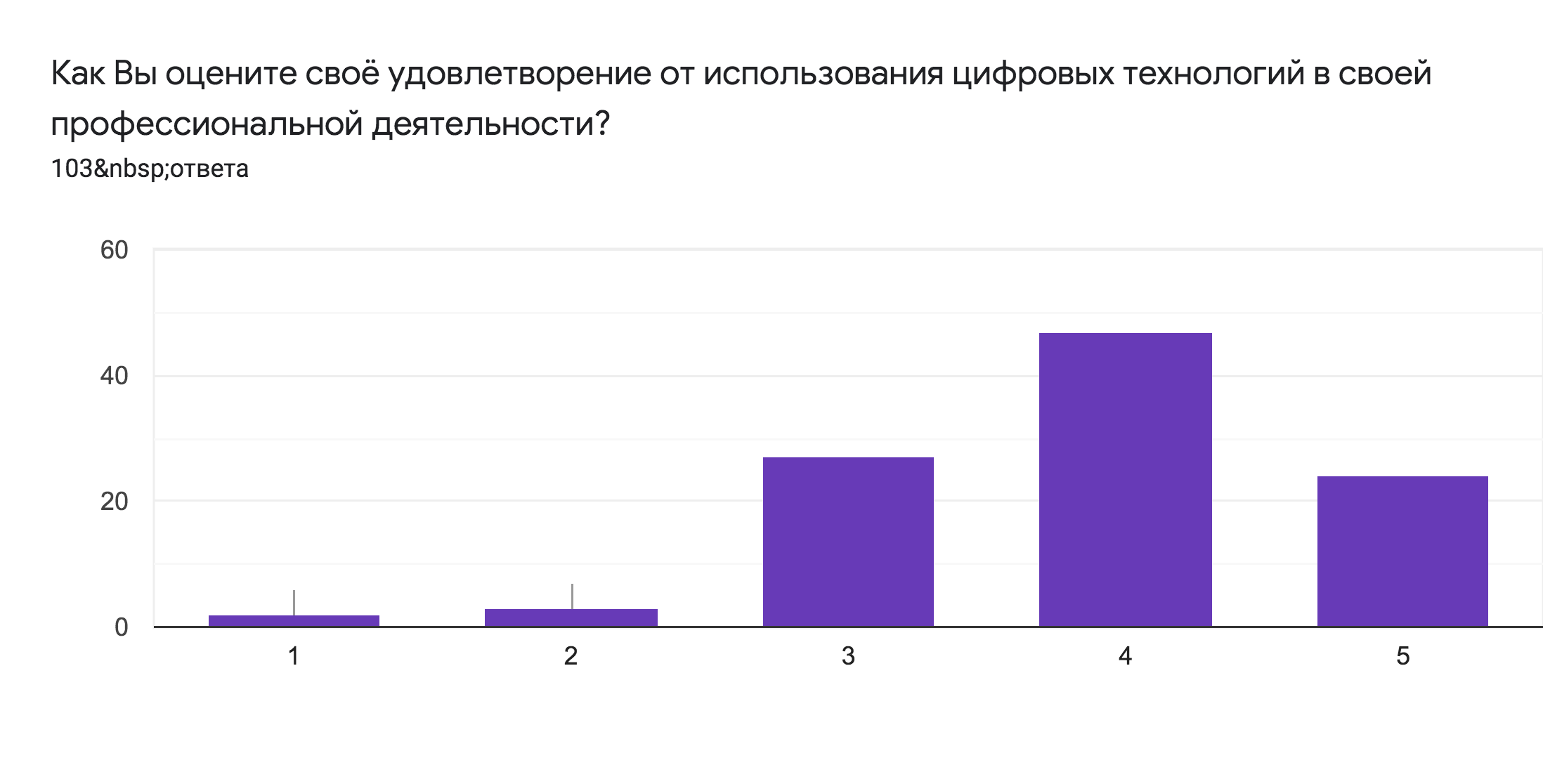 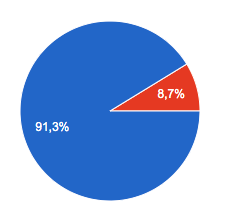 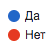 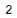 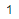 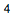 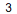 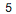 Вопрос 5 Удовлетворение при использовании цифровых технологий
Согласны ли Вы с суждением "Развивая свою компетенцию в области использования цифровых технологий я совершенствую свой профессионализм"
Я чувствую, что за последнее время при использовании цифровых технологий я профессионально вырос
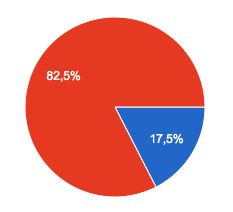 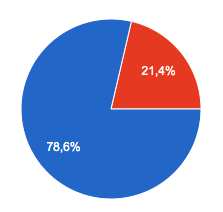 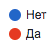 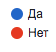